SQL SERVER 2008
Alejandro Leguizamo
Mentor, SQL Server MVP
SOLID QUALITY MENTORS
www.solidq.com
aleguizamo@solidq.com
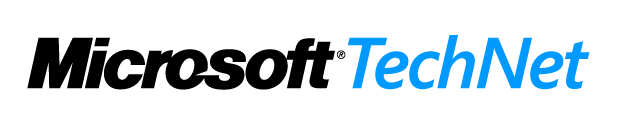 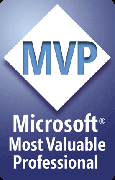 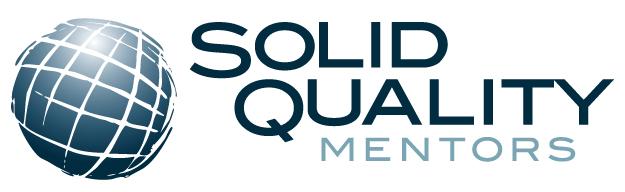 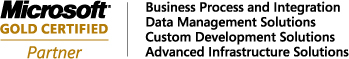 Integrated End-to-End BI Offering
DELIVERY
COLLABORATION
CONTENT MANAGEMENT
SharePoint Server
SEARCH
Reports
Dashboards
Excel 
Workbooks
Analytic
Views
Scorecards
Plans
END USER TOOLS & PERFORMANCE MANAGEMENT APPS
Excel
PerformancePoint Server
BI PLATFORM
SQL Server 
Reporting Services
SQL Server 
Analysis Services
SQL Server DBMS
SQL Server Integration Services
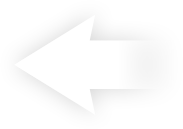 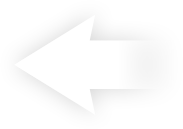 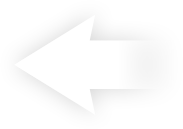 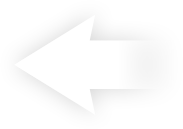 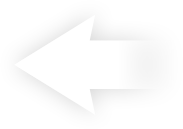 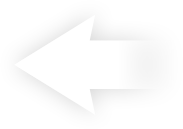 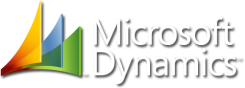 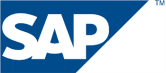 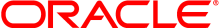 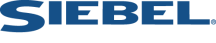 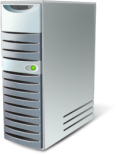 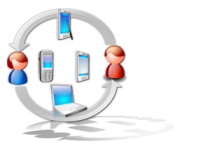 Enterprise
Data Platform
Beyond
Relational
Dynamic
Development
Pervasive
Insight
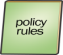 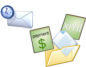 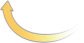 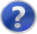 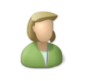 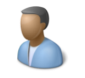 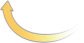 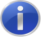 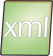 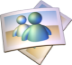 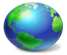 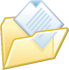 Agenda
Aplicaciones de Misión Crítica sobre Plataformas de Datos fiables.  (30 mins)
Resource Governor
TDE
Data Auditing
Database Mirroring Enhancements
Simplificando la gestión de su Infraestructura de Datos. (30 mins)
Declarative management Framework  y Server Group Management 
Backup compression
Performance Data Collection (Perf Studio)
Nuevos tipos de Datos y Aplicaciones de próxima generación. (30 mins)
Date Time data types
GIS datatypes (Geometry , geography)
DEMO DEMO DEMO
Aplicaciones de Misión Crítica sobre Plataformas de Datos fiables
Resources Governor
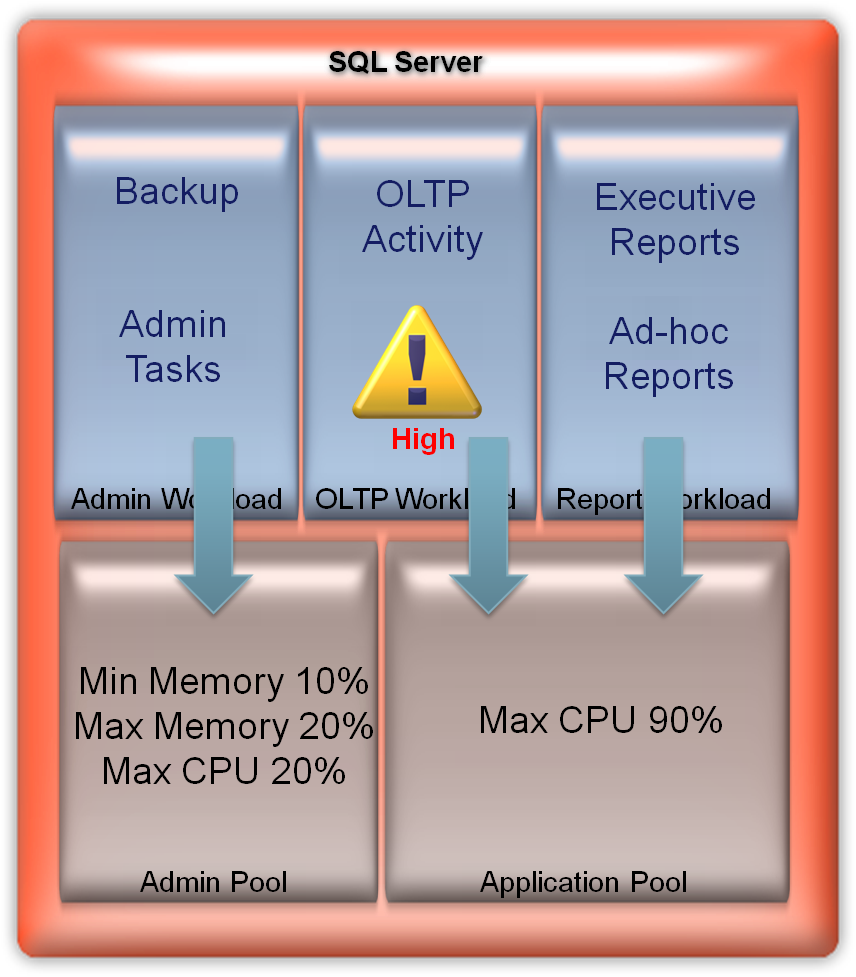 Grupos de Cargas de trabajo
Habilita la clasificación de cargas de trabajo
Limitación específica de grupos de recursos

Pools de recursos
“maquinas virtuales” con limites de CPU y memoria

Resource Management
Mapeo de grupos a pools
DEMO
Resource Governor
TDE (Transparent Data Encryption)
TDE significa encriptación y desencriptación I/O de
Páginas de datos
Log de transacciones
backups
Transparente
No requiere cambios en aplicaciones
Disponibilidad para cumplir con
legislación
regulaciones
Guías establecidas por varias industrias
TDE: Detalles
Utiliza llave de encriptación de BBDD(DEK)
Almacenado en el sector de inicio de BBDD por disponibilidad
Seguridad mediante certificado almacenado en la BBDD master
Comandos DDL para manejar DEK
CREATE/ALTER/DROP
ALTER DATABASE para encriptar y desencriptar
Notas
El canal de comunicación no esta encriptado (usa SSL)
Considerarlo entonces mirroring o log shipping
tempdb se encripta si otra BBDD lo hace
Posible degradación de rendimiento en BBDD no cifradas
DEMO
TDE
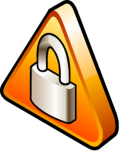 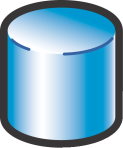 Auditoría
Creación de objetos Audit
Registra automáticamente las actividades
En diversos formatos
Archivo, el log de Aplicación / Seguridad de Windows

Creación de una especificación de auditoría 
Incluye actividades de servidor y BD en un audit
Grupos predefinidos de acciones
Filtros de acciones individuales
DEMO
Auditing
Mejoras en Mirroring
Reparación automática de páginas
Automáticamente se reparan páginas corruptas
Recuperando copias de los vinculados automáticamente
Monitorización mejorada
DMVs, contadores de rendimiento
Consultas al principal y estados del mirror al witness
Mejoras en la configuración cliente
Información persistente del partner
Mejoras en Mirroring : Auto-reparación
Se reparan los errores 823, y un subconjunto del 824
Las páginas corruptas y su recuperación se guardan como “supect pages”
Visibilidad de páginas auto-reparadas mediante la DMV
sys.dm_database_mirroring_auto_page_repair 
Eventos de traza
Clase DBMIRRORING_AUTO_PAGE_REPAIR
Página corrupta!
Automáticamente Reparado!
BBDD
Principal
BBDD
Espejo
X
Endpoint
Endpoint
Simplificando la gestión de su Infraestructura de Datos
Servidores de Administración Centralizada
Administración de múltiples servidores mediante
Designación de servidores de Administración
Creación de grupos de servidores

Ejecuta lo mismo contra grupos de servidores
Sentencias T-SQL 
Políticas del Framework de Administración Declarativa
DEMO
Central Management Servers
[Speaker Notes: Notas :]
DMF (Declarative Management Framework o Policy Based Management
Llevan a…
Se soluciona…
Gestión por “Intención”(physical knobs -> logical knobs)
Mayor complejidad de gestión(More knobs, more syntax, more chapters in the admin guide)
Nuevas características
Se soluciona…
Llevan a…
Necesidades de gestión de la escalabilidad
(Centralized admin == more servers per admin head)
Escalabilidad One-to-Many
(make this group of servers like this one)
Consolidación y Virtualización
Se soluciona…
Llevan a…
Necesidad de gestión remotaMgmt & “No-Mgmt”
(Who and where is your DBA?)
Control & Automatización de monitorización
(Prevent changes or notify on change)
Proliferación de BDs remotas y embebidas
Ejemplo de PBM
Instalación
Solo versiones developer y express para estaciones de desarrollo
Reducción de la superficie de ataque
XPCmdShell == False
SQLCLR == True
DBMail == False
RemoteDAC == False
Para cada instancia
Tamaño de tempdb < 200GB
Para cada BBDD, el último día de backup  < hoy – 2
Para idénticas BBDD
Todas las vistas han de tener el prefijo “vw_”
Demo
PBM
Compresión de backup
Puntos débiles:
Mantener los backups de disco online es caro
Si los backups tardan mucho, las ventanas de mantenimiento se minimizan
SQL Server 2008:
Clausula WITH COMPRESSION  para el BACKUP
Menos almacenamiento para poder mantener los backups online
Los backups van significativamente mas rápido ya que existe menos IO
En la restauración se detecta automáticamente
Demo
Backup compression
Performance Studio: Data Collector
Proveedor de datos
Fuentes de información
Ej. SQL Trace, Perform counters, DMVs,  consultas T-SQL, logs
Tipo colector
Conoce como leer y exponer datos de un proveedor de datos específico
Elemento colección
Instancia de un tipo colector
Determina las entradas de datos y su frecuencia
Ej. Solo recoge wait_time_ms y max_wait_time_ms desde sys.dm_os_wait_stats DMV cada 5 segundos).
Performance Studio: Data Collector
Conjunto colección
Items de grupo de colección
Colección de datos lógicos de una unidad de datos
Definido mediante  TSQL o APIs .Net 
Administración de almacenes de datos (DW)
Repositorio para datos que se captura
Histórico y definición de baselines
Nuevos tipos de Datos y Aplicaciones de próxima generación.
Algunas mejoras rápidas
DEMO
Sentencia Merge
Inserción o actualización OLTP (UPSERT)
Inserción o actualización en Data warehouse 
Sincronización con fuente
insert/update/delete
MERGE	<source>
USING	(SELECT <expression> FROM <target>) <alias> 
   ON	<intersection>
WHEN MATCHED 
	THEN <UPDATE | DELETE>
WHEN TARGET NOT MATCHED [AND <conditions>] 
	THEN <INSERT>
WHEN SOURCE NOT MATCHED [AND <conditions>] 
	THEN <UPDATE | DELETE>
DEMO
Merge
Tipos “Date” y “Time”
Separación de tipos de fecha y hora
Mayor precisión de fracciones de segundo
Mayor rango de datos
Conocimiento de zona horaria
Consecuente y/o equivalente al SQL Estándar
Migración de Base de Datos
Compatibilidad con soluciones de la competencia
Tipos “Date” y “Time”
DATE
Solo fechas
Gran rango desde 0001-01-01 al 9999-12-31
Tipo estándar de SQL
Tamaño fijo de almacenamiento de 3 bytes
Tipos “Date” y “Time”
Numeric
mm/dd/yyyy, dd-mm-yyyy, mm.dd.yyyy
Alphabetical
mon dd, yyyy
ISO 8601
yyyy-mm-dd, yyyymmdd
ODBC
{‘yyyy-mm-dd’}
W3C XML
yyyy-mm-ddZ
Tipos “Date” y “Time”
TIME(n)
Solo tiempo
Precisión opcional asignable por el usuario
Hasta 100 nanosegundos (por defecto)
Por defecto alineado con el SO y .NET
Formato
HH:MI:SS[.nnnnnnn]
Se soportan otros
Tipo de datos SQL Estándar
Almacenamiento variable de 3 a 5 bytes
Tipos “Date” y “Time”
DATETIMEOFFSET(n)
Contiene fecha, hora y offset para zona horaria
Gran rango de datos desde 0001-01-01 a 9999-12-31
Precisión opcionalmente especificable por el usuario
Hasta 100 nanosegundos (por defecto)
Por defecto alineado con el SO y .NET
Formato
YYYY-MM-DD HH:MI:SS.[.nnnnnnn][+|-]HH:MI
Ófsets de zona horaria con rangos desde -14:00 a 14:00
Tipo equivalente a SQL Estándar
TIMESTAMP WITH TIME ZONE
Tamaño de almacenamiento variable de 8 a 10 bytes
Tipos “Date” y “Time”
Interioridades de DATETIMEOFFSET
Los datos son almacenados como valores UTC
Se realiza procesamiento como valores UTC
comparaciones
ordenación
indexación
Se puede devolver la zona horaria original
DEMO
Date Time
Modelos Espaciales
Geodésico
El problema de describir una localización planetaria es que la superficie no es plana 

Una representación fiel de la Tierra es normalmente representada como un globo, cuyas localizaciones van descritas mediante latitud y longitud, que se miden en grados desde el ecuador y el meridiano de Greenwich respectivamente
Modelos espaciales
Geodésico
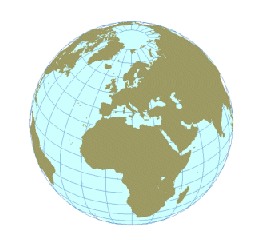 Modelos espaciales
Planar
Es mucho mas fácil trabajar en superficies de 2 dimensiones
Trabajar con datos geospaciales en dos dimensiones , requiere una proyección de los objetos geográficos
Ej.. Proyección Mercatore
Posee distorsiones
Los modelos planos trabajan bien para áreas geográficas pequeñas, como países pequeños, estados y ciudades, o para planos de interior
Modelos espaciales
Planar
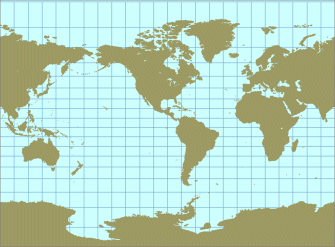 Soporte Espacial en SQL 2008
SQL Server 2008 Soporta ambos modelos mediante dos tipos de datos diferentes
geography (modelo geodésico)
geometry (modelo planar)

Implementados como SQLCLR UDT
Ambos tipos de datos poseen propiedades y métodos que puedes utilizar para realizar operaciones espaciales, como calcular distancias, encontrar intersecciones,…
Plataforma completa de Business Intelligence: Novedades.
DEMO, DEMO, DEMO 
RESUMEN
Vale la pena actualizar. No es sólo “otro release para comprar mas licencias”
Construido sobre la base de 2005
Pensado para el futuro
Vienen muchas cosas mas (Kilimanjaro, Gemini)


SI QUIERES ACTUALIZAR, NOSOTROS TE PODEMOS AYUDAR   (aleguizamo@solidq.com)
Más acciones desde TechNet
Para ver los webcast grabados sobre éste tema y otros temas, diríjase a:
http://www.microsoft.es/technet/jornadas/webcasts/webcasts_ant.asp
Para información y registro de Futuros Webcast de éste y otros temas diríjase a:
http://www.microsoft.es/technet/jornadas/webcasts/default.asp
Para mantenerse informado sobre todos los Eventos, Seminarios y webcast suscríbase a nuestro boletín TechNet Flash en ésta dirección:
http://www.microsoft.es/technet/boletines/default.mspx
Descubra los mejores vídeos para TI gratis y a un solo clic: 
http://www.microsoft.es/technet/itsshowtime/default.aspx
Para acceder a toda la información, betas, actualizaciones, recursos, puede suscribirse a Nuestra Suscripción TechNet en:
http://www.microsoft.es/technet/recursos/cd/default.mspx
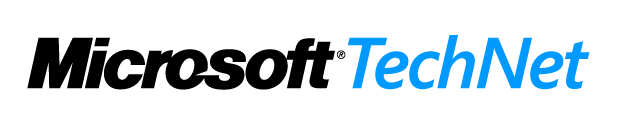 ¿PREGUNTAS?
GRACIAS!! 